Entrenamiento en pruebas objetivas
Bolsa y Proyectos de Inversión
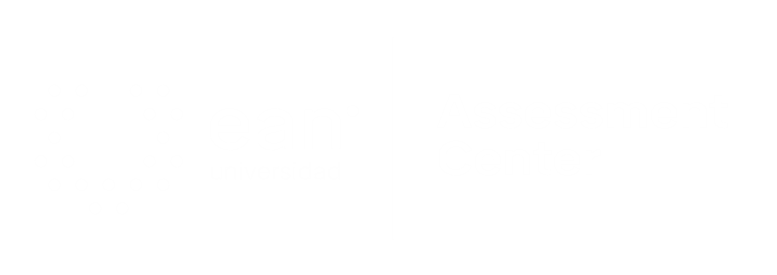 Apreciados docente y estudiantes
El siguiente entrenamiento está diseñado para que puedan familiarizarse con la estructura y funcionamiento de las pruebas objetivas. Con este documento ustedes tendrán la posibilidad de conocer en detalle los principales componentes de los ítems que conforman la prueba objetiva.

Este entrenamiento ha sido construido con información equivalente a la que se encuentra en las pruebas reales, por lo que se espera que los estudiantes obtengan herramientas esenciales para su apropiado desempeño en las pruebas.

¡Bienvenidos!
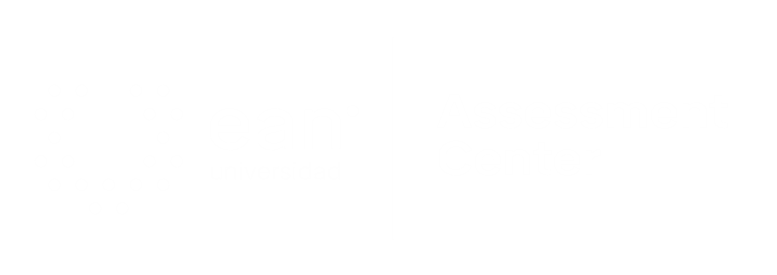 Comencemos…
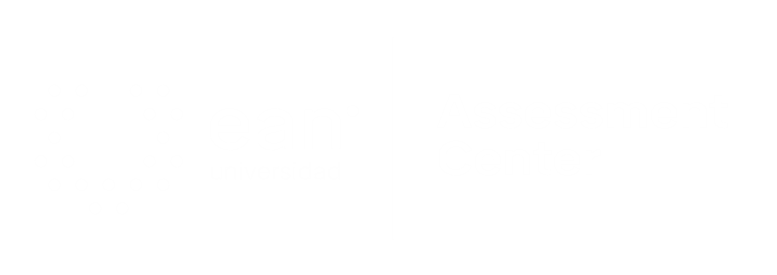 1. Caso o situación problémica
Siendo usted el profesional encargado del área de análisis técnico, encuentra que un bono emitido por una empresa con buena calificación crediticia, que se negocia en el sistema electrónico de negociación de la Bolsa de Valores de Colombia, presenta un Índice de Fuerza Relativa RSI, de 25 y un R de Williams de -95.

RSI < 30 -> Sugerencia  de Compra.
RSI > 70 -> Sugerencia  de Venta.
R William [0 y -20] -> Sugerencia de Venta.
R William [-80 y -100] -> Sugerencia de Compra.
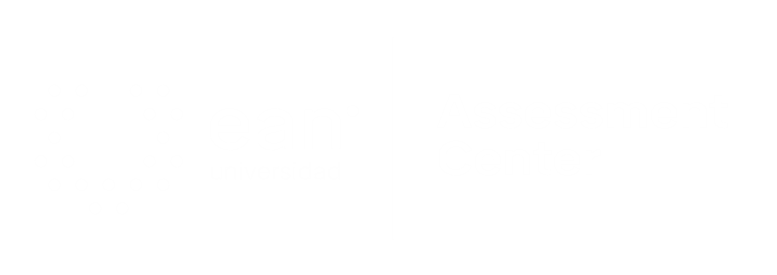 Enunciado
Como analista técnico junior del área de investigaciones, qué recomendación de inversión daría en el comité de inversiones:
Opciones de respuesta
a. Recomendaría vender el bono, dado que los dos análisis están dando posibles señales de venta.
b. No hacer nada, puesto que el RSI esta dando una posible señal de compra y el R de Williams esta dando una posible señal de venta.
c. Esperar, puesto que el RSI esta dando una posible señal de venta y el R de Williams esta dando una posible señal de compra.
d. Recomendaría comprar el bono, dado que los dos análisis están dando posibles señales de compra.
d
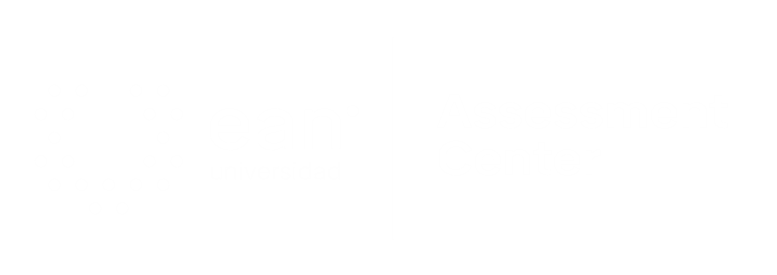 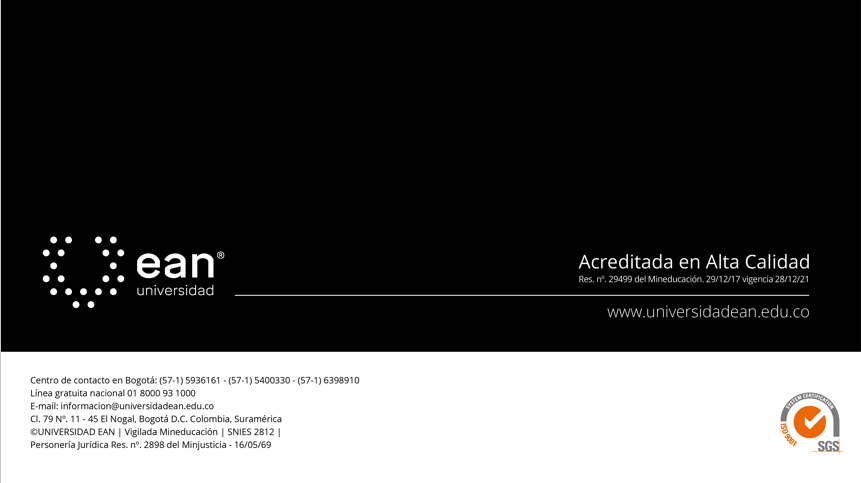